PGA TOUR 2K21 AIMING – LIE ANGLE AND WIND
DATA GATHERED AND ANALYSED BY GAMER ABILITY
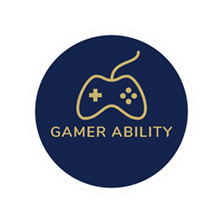 Normal Shot Lie Angle Adjustment
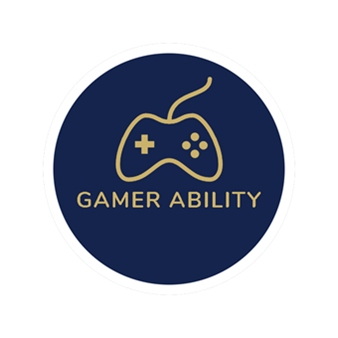 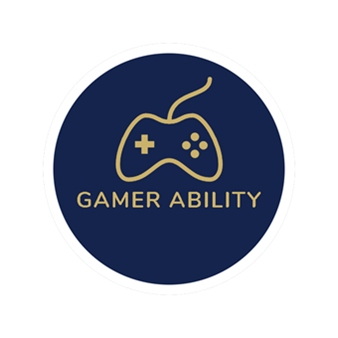 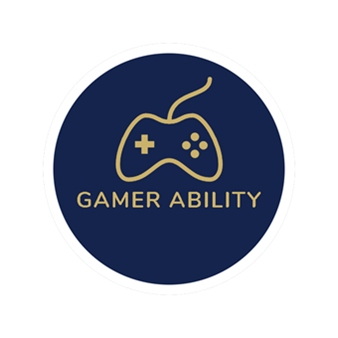 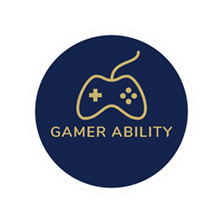 Chipping, Splash, Flop & Pitch
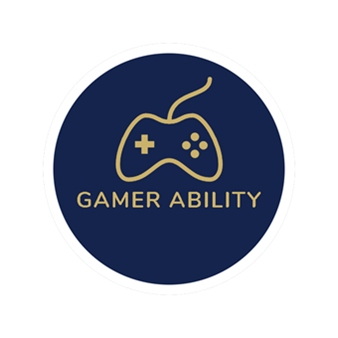 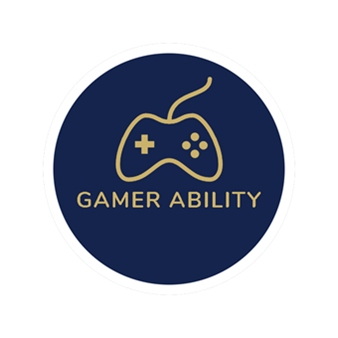 STRAIGHT SIDE WIND
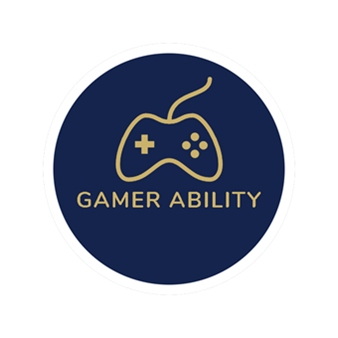 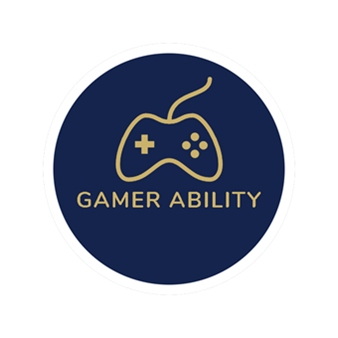 CROSS TAILWIND
*Greater Variability: Many Different Degrees of Cross Wind*
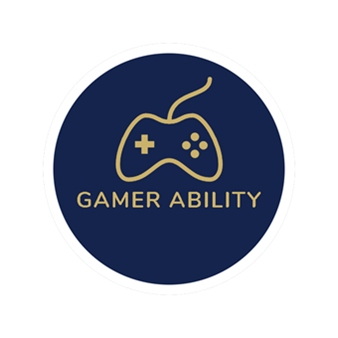 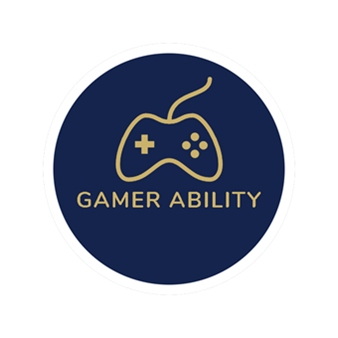 CROSS HEADWIND
*Greatest Variability: Many Different Degrees of Cross Wind*